Streamlining Metadata with Common Metadata Repository (CMR)
ESIP Summer 2014
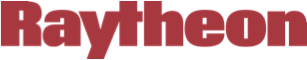 Copyright © 2014 Raytheon Company. All Rights Reserved
Session Speakers
Katie Baynes – Raytheon
Dan Pilone – Element84
Tyler Stevens – Wyle
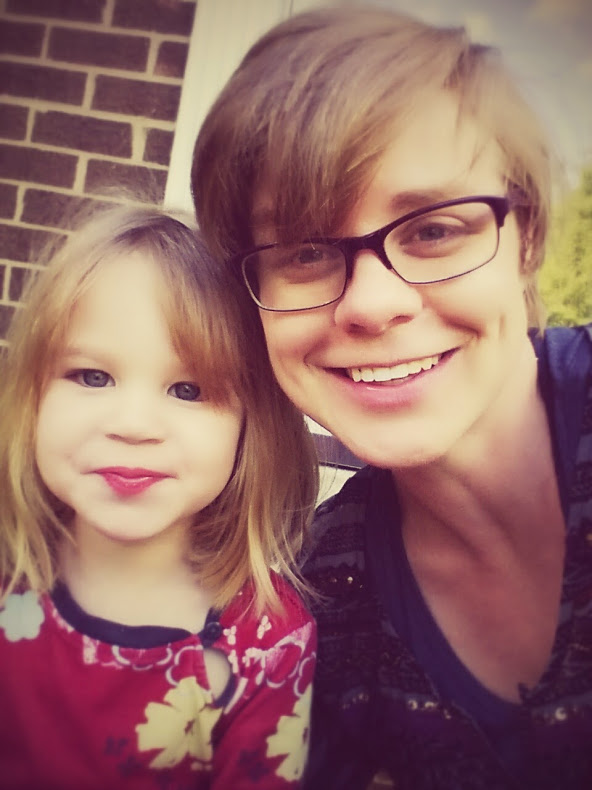 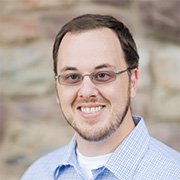 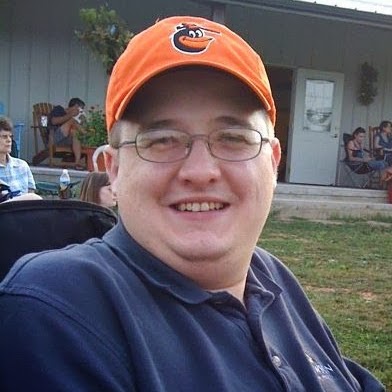 [Speaker Notes: CMR Overview      Katie   15 minutes 
Building the CMR  Dan     20 minutes
Expanding Metadata Capabilities   Katie   10 minutes
Unified Metadata Model for Collections (UMM-C)  Tyler   10 minutes
Reconciliation Process  Tyler   10 minutes
Metadata Quality/Validation Service Tyler   10 minutes
General Question & Answer All 15 minutes]
ESIP Summer 2014
CMR Overview
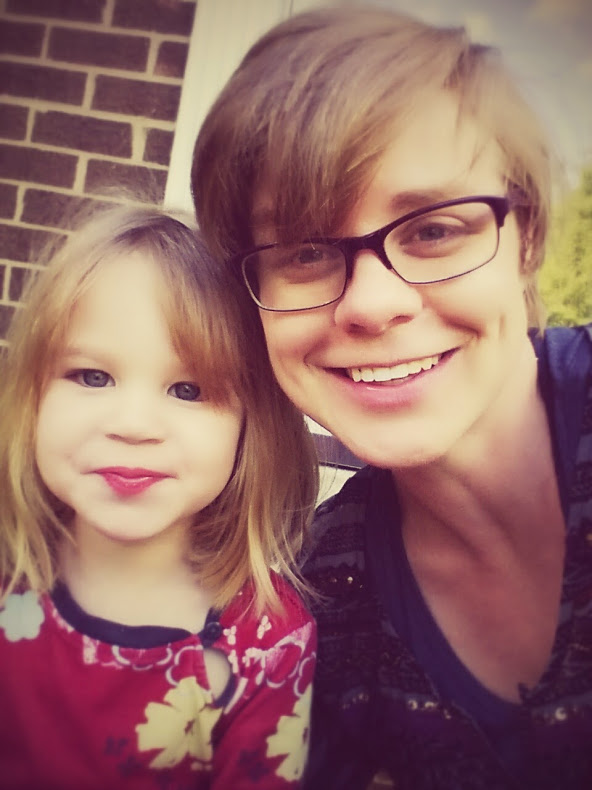 What is the CMR?
Common Metadata Repository

A single source of unified, high-quality, and reliable Earth Science metadata

A high performance ingest and search architecture for submission and discovery of all Earth Observing System Data and Information System (EOSDIS) metadata

A metadata lifecycle that helps evolve metadata standards to ensure ‘richness’ and models new concepts proposed by stakeholders
CMR Key Benefits
Single, authoritative source of EOSDIS metadata
Single ingest and search architecture
UMM and Metadata Concepts
Metadata Quality Assurance Workflow
Sub-second Search Capability
High Availability
Multiple Metadata Concepts
Unified Metadata Model
(UMM)
Meta-Metadata
(Collections and Granules)
Metadata Quality Assurance
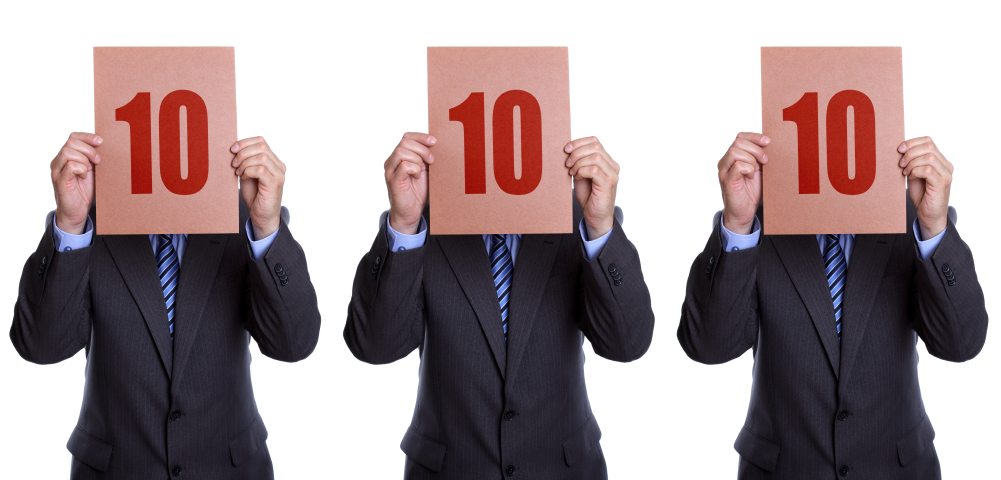 ©iStock.com/BrianAJackson
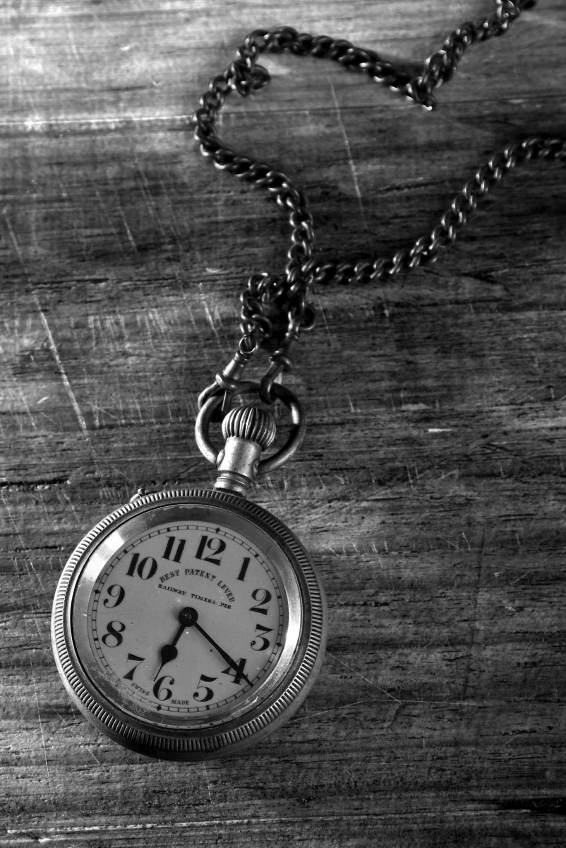 Sub-second Search
Examining performance
Format Translations
Spatial search
ElasticSearch indexing
Caching
Parallelization
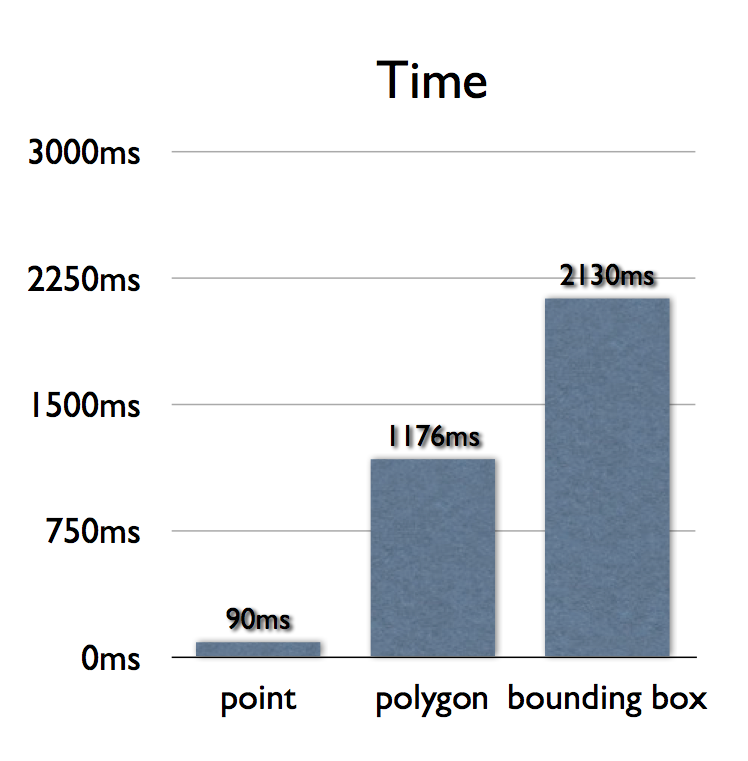 ©iStock.com/AOosthuizen
[Speaker Notes: The number of shards for the amount of data in ECHO is too small. 

In addition, there's a whole slew of other things we found will increase elasticsearch query performance. Elasticsearch scales really well if you design your indexes properly. We can throw hardware at the problem in terms of more machines and more or faster I/O and it will speed up individual queries and allow us to handle more queries.]
Standards-Based & Backward Compatible Formats/APIs
Project Open Data “Common Core”
Atom
JSON
ISO 19115
DIF
ECHO10
OpenSearch
Catalog Services for the Web (CSW)
ECHO REST
Global Change Master Directory MWS/KMS
ESIP Summer 2014
Building the CMR
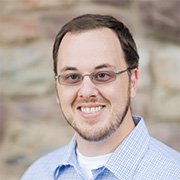 Pillars of the CMR
Performance
Extensibility
Metadata Quality
CMR Performance
ECHO Search Flow
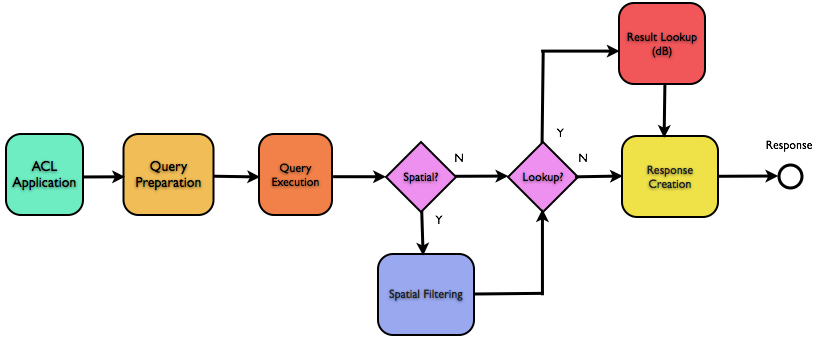 ECHO Query Execution
ECHO Granule Id Queries: 100 ms
Other Queries: 2321 ms
Spatial Queries: 3800 ms
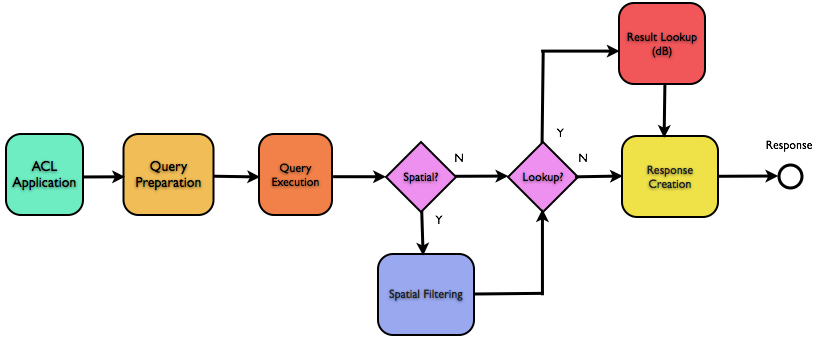 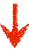 Spatial Filtering in Oracle
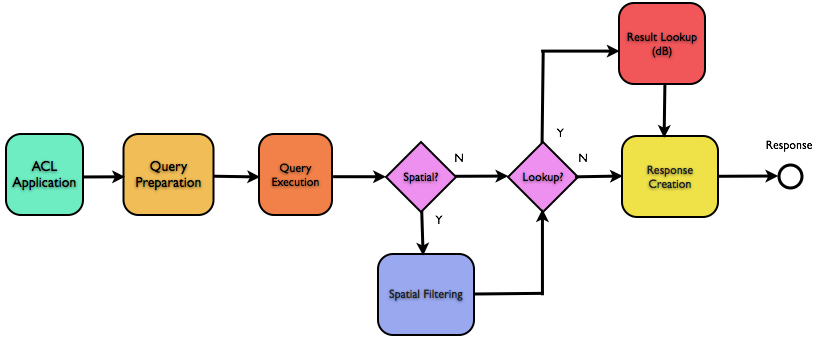 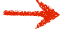 ECHO Result Lookup
Lookup 2000 granules: 5s
2.5 ms/g
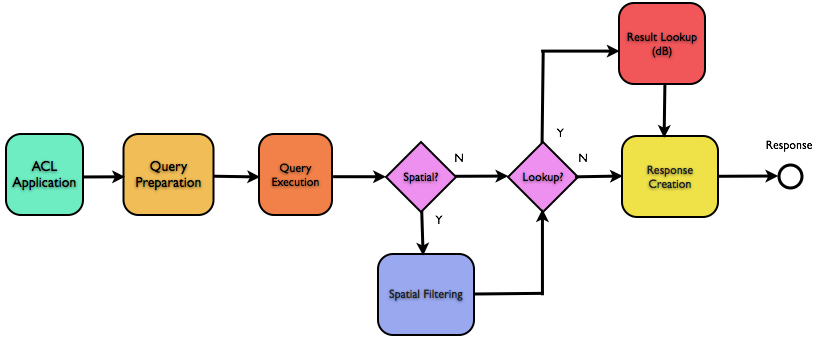 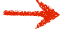 ECHO Response Format Frequency
No DB lookup needed
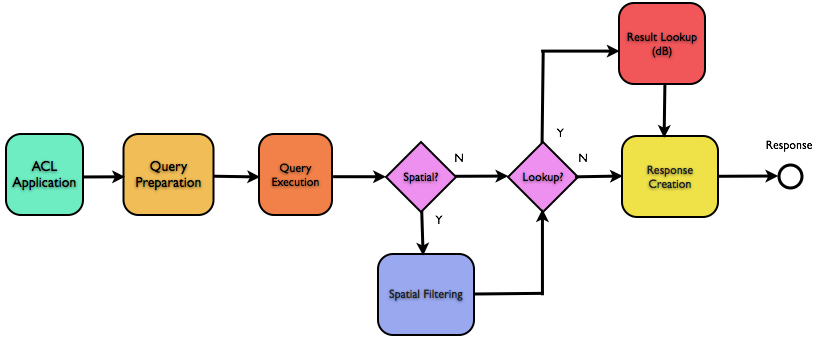 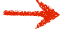 How Many Items?
63% request only 1 granule
85% request 500 or fewer
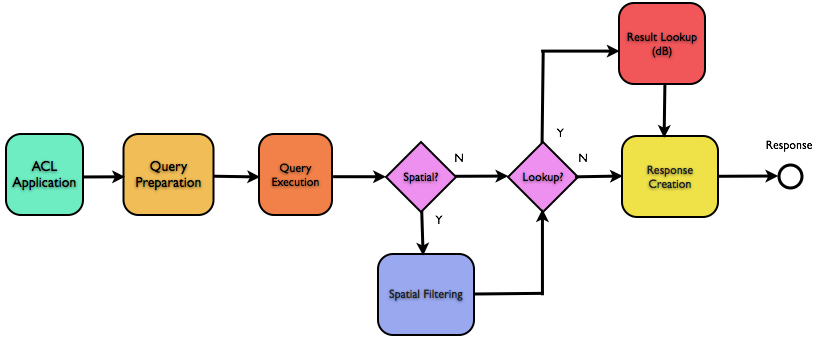 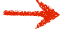 16s
ECHO Response Creation
12s
Time for
500 granules
1s
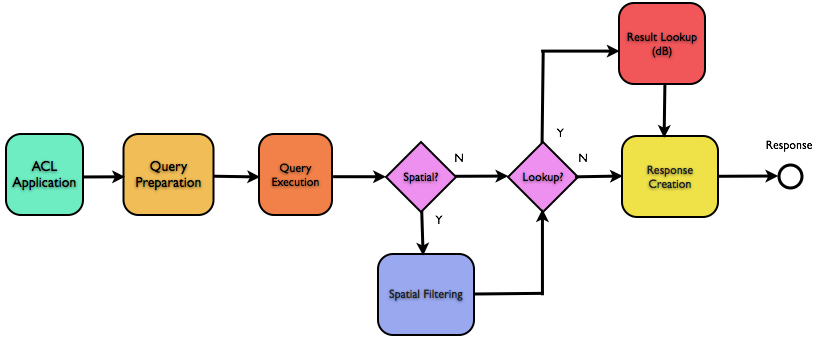 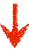 How the CMR achieves its performance
Micro-service Based Architecture
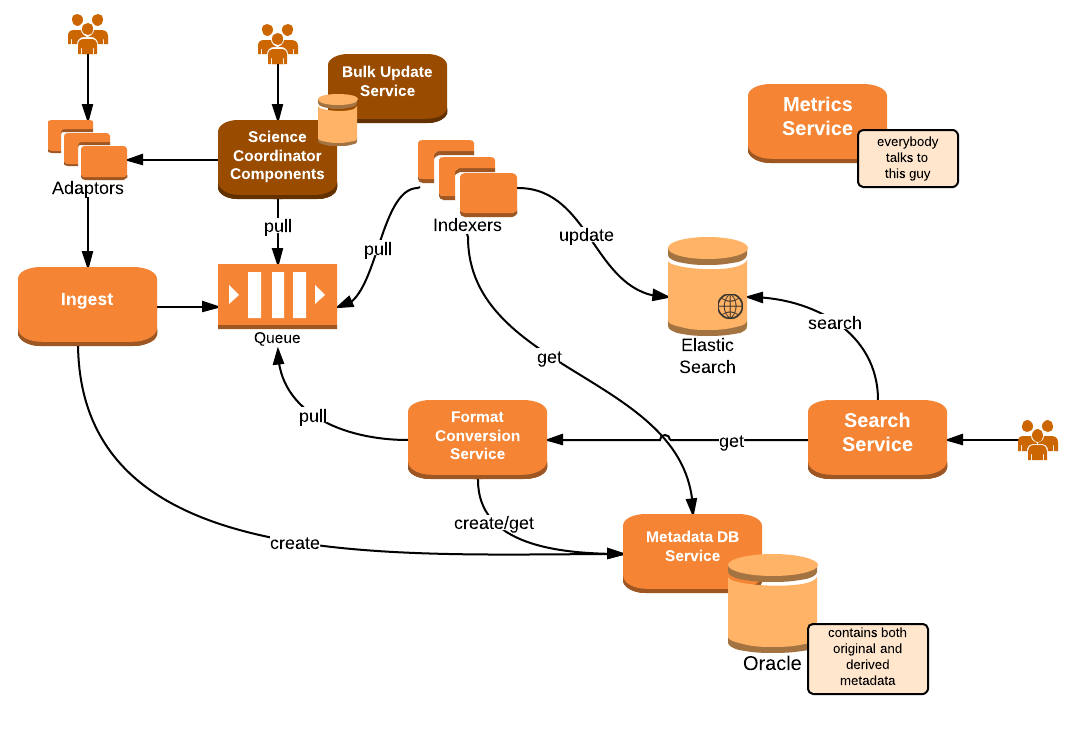 Test Query-Only Performance
Query Execution Improvements
More machines
Increase I/O
Condition Ordering
Decrease Index Size
and more…
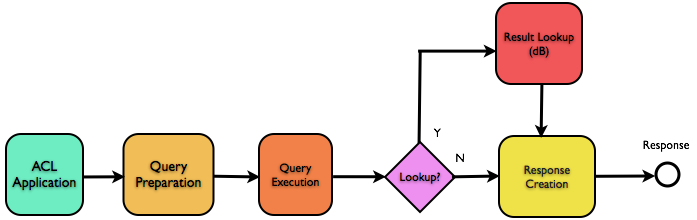 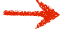 Retrieving Results
Use Elastic Search directly for Atom XML and JSON
JDBC and Oracle Tweaks
Faster XML Libraries
Cache converted dialects
Parallelization
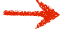 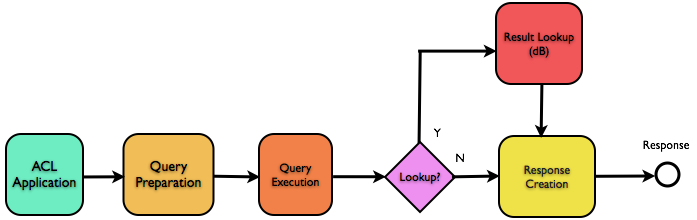 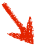 CMR Extensibility
Concept Commonalities
Dialects
UMM
Single Model for each Concept
With a set of fields
Validation Rules
Dialect & UMM Mappings
Behaviors
Ingest, Search, Validation
Concept Differences
Scale
1000s to 100s of millions
Relationships
Dialects and UMM
Capabilities as Applications
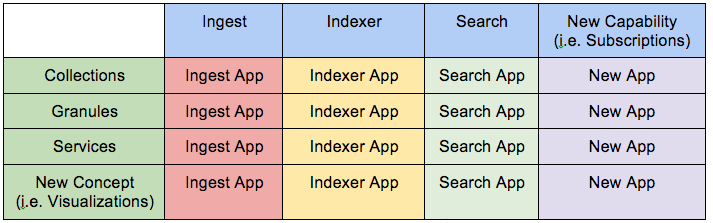 Concepts as Libraries
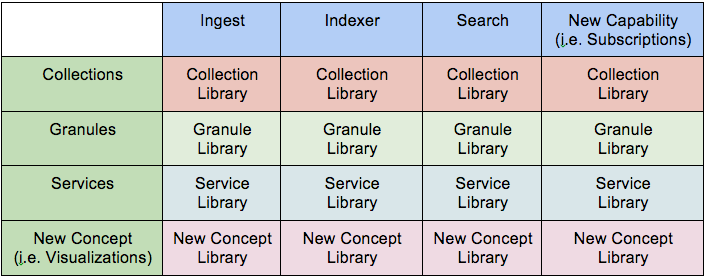 ESIP Summer 2014
Expanding Metadata Capabilities
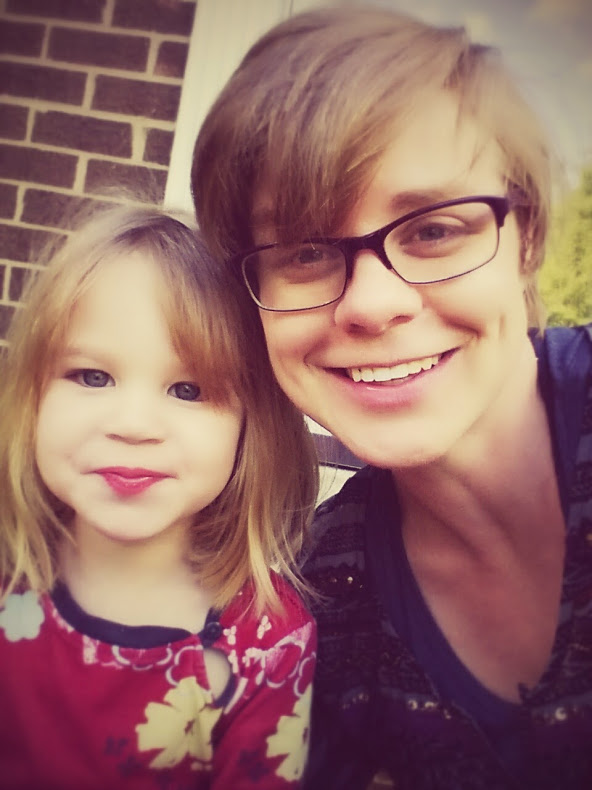 Multiple Metadata Concepts
Meta-Metadata
(Collections and Granules)
[Speaker Notes: Looking for stakeholders and use cases
Plug for EDSC and segue to metadata lifecycle and quality]
Collections (UMM-C)
(more on this later)
Unified Metadata Model
Ingest Adapter
UMM
ISO19115
Atom
JSON
…
UMM-C
UMM-G
UMM-V
UMM-P
…
UMM-?
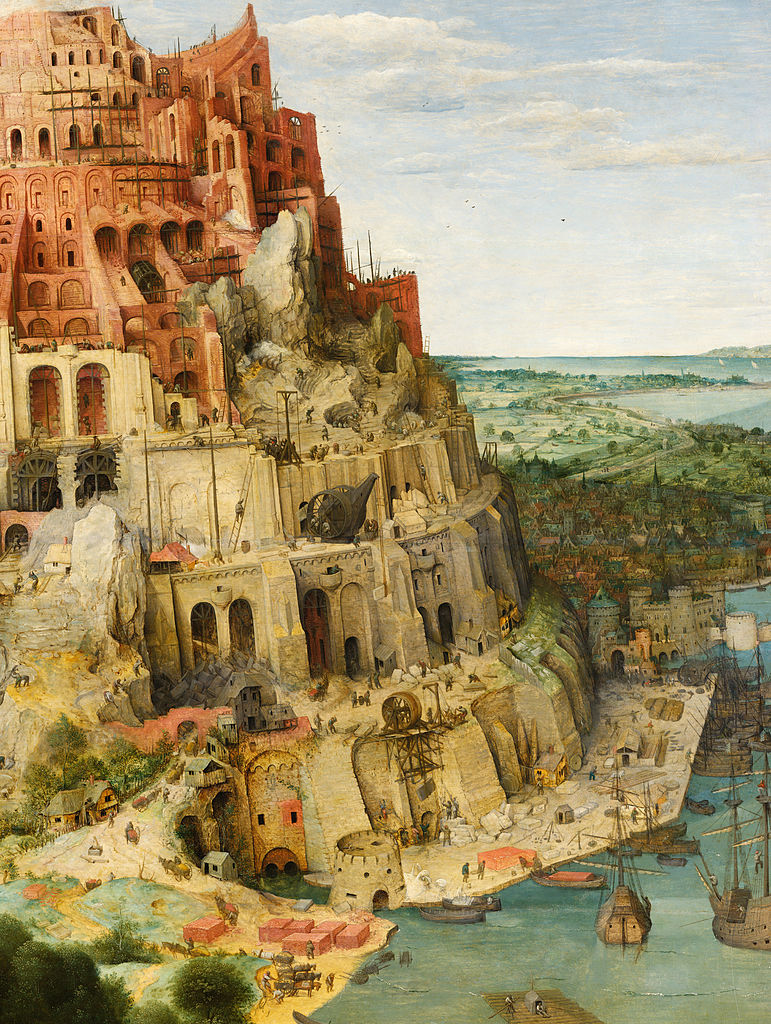 Targeted Concepts
Granules
Parameters
Services
Visualization
Documentation
Meta-Metadata
http://creativecommons.org/publicdomain/mark/1.0/
Process for adopting UMM concepts
UMM Lifecycle to Evolve Metadata
(more on this later)
ESIP Summer 2014
UMM-C: Unified Metadata Model for Collections
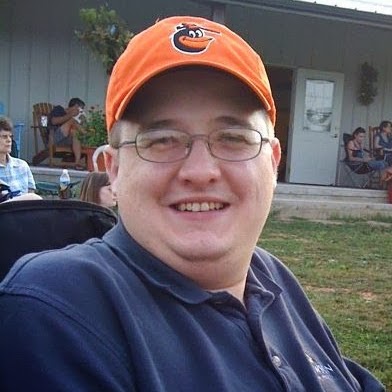 UMM-C Introduction
The Unified Metadata Model for Collection Metadata (UMM-C) brings together the existing EOSDIS metadata models into a single unified metadata model for use within the CMR.
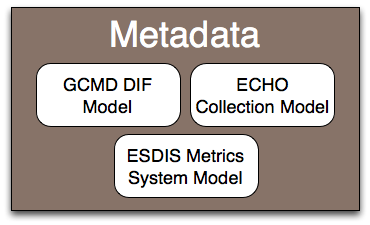 [Speaker Notes: The UMM is based on merging existing GCMD, ECHO, and EMS metadata models into a single unified metadata model for use within the Central Metadata Repository (CMR).]
A More Detailed Look at the Fields
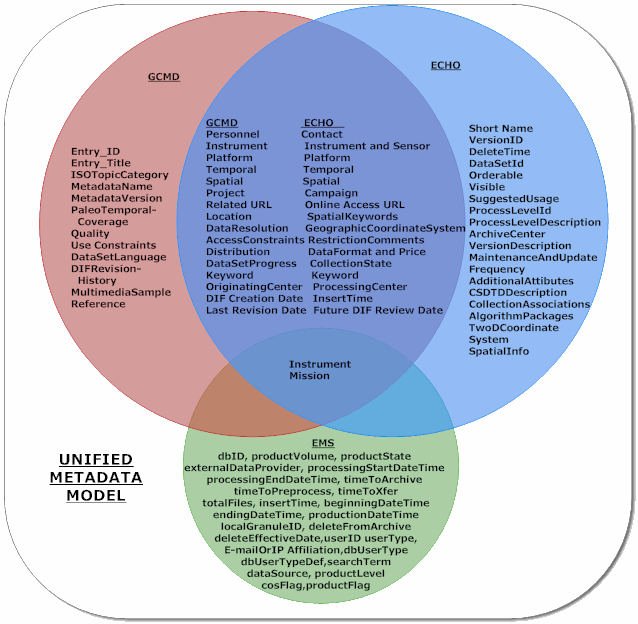 UMM-C Required and Recommended Fields (V.1.0 Beta)
Recommended (18)
Collection Citation
ISO Topic Category
Paleo Temporal
Temporal Keyword
Collection Progress
Spatial Keyword
Spatial Info
Quality
Access Constraints
Use Constraints
Distribution
Publication/Reference
Parent Association
Metadata Association
Metadata Revision History
Dataset Language
Required (15)
 
Entry ID
Entry Title
Summary
Science Keywords
Platform
Platform/Instrument
Temporal Coverage
Spatial Coverage
Project
Organization
Related URL
Metadata Standard Name
Metadata Standard Version
Metadata Creation Date
Product
Highly Recommended (5) 

Ancillary Keyword
Platform/Instrument/Sensor
Spatial Coverage/TwoD Coordinate System
Extended Metadata
Product Specific Attribute
Process and Study Documents
UMM-C Crosswalk Study Document
Discusses mapping and analysis of each model, including similarities, differences, and recommendations.
UMM-C Crosswalk Spreadsheet
Detailed mapping between DIF, ECHO, EMS.
UMM-C Field Constraints
Detailed field constraints information for each concept.
ESDIS Standards Office (ESO) Review
Stakeholders are currently reviewing the UMM-C crosswalk document. 
https://wiki.earthdata.nasa.gov/display/ESO/UMM-C+Review 
Reviewers were asked to consider
Correctness of required and recommended sets of fields
Precision of the mappings
Completeness of the mappings
Correctness and utility of the fields which are mapped to controlled vocabularies
Impact of the UMM-C on metadata providers
UMM Lifecycle (Document Currently in Draft)
The objective of the UMM Life Cycle document is to highlight the steps/processes involved in making additions, changes, or deletions to the Unified Metadata Model (UMM).
ESIP Summer 2014
Reconciliation Process
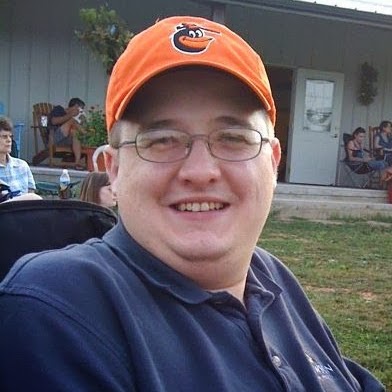 Metadata Reconciliation Approach for Collection Metadata
Reconciliation Goal: Develop a high quality single metadata record for each EOSDIS data product.
Work with providers to achieve a single metadata record for  EOSDIS collections.
Work with provider to identify appropriate metadata format (DIF or ECHO) for a given record based on information that must be represented, system constraints from the metadata provider, or other external factors.
Identify “discovery” records where a single discovery record represents a consolidation and common attributes across multiple versions of Collection level records.
Reconciliation Process
Adapter APIs
A sub-system of the "CMR ingest system“ that is designed to "adapt" metadata to the CMR based on provider requirements. The adapter API is intended to be used by both metadata providers (AKA YOU) and the CMR.

How adapters will help with reconciliation.
Map keywords to GCMD science keywords. 
Standardize platform names to the GCMD/EMS set.
Insert EMS tags based on metadata rules.
Standardize formatting issues specific to providers and CMR.
Handle complex translation of ISO records specific to a provider.
Enable bulk changing of metadata at load time.
Replace HTML with markup recognized by the CMR (Markdown).
ESIP Summer 2014
Metadata QualityValidation Process
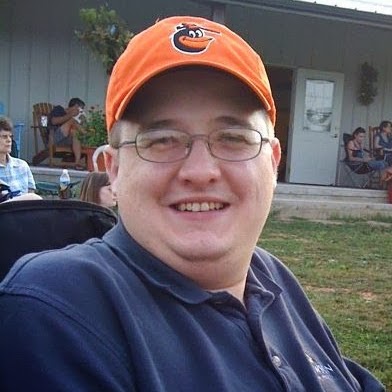 Metadata Quality In the CMR
To be useful to a broad range of Earth Science applications,  metadata must be of high quality, complete, and consistent.
The CMR will incorporate both science coordinator and machine metadata assessment features to ensure high quality metadata.
During ingest, automated metadata validation will occur giving providers insight into how to make their data more discoverable or usable by users.
Science Coordinators and providers will review metadata that fails validation or lacks required information and help made make metadata more consistent and complete.
Metadata Quality Assurance Workflow
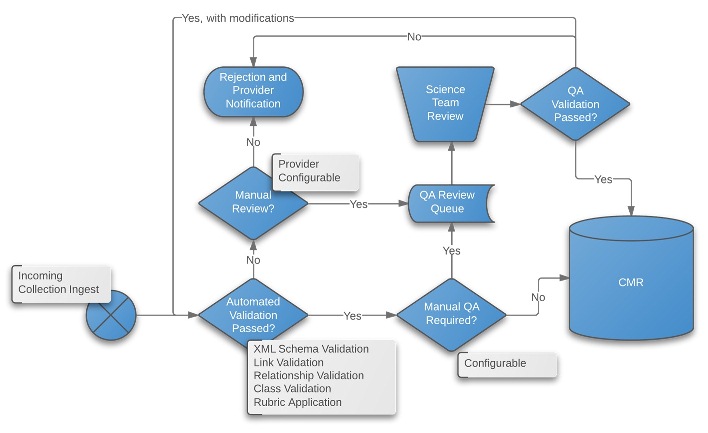 Developing a QA Validation Service API
Providers will be able to use an API to validate their metadata before ingest into the CMR. 
Validate metadata against a common set of rules in order to ensure UMM compliance. 
Required Fields
Validity of URLs
Completeness of Fields
DOI Linkages
Syntax
Validate metadata against a provider set of requirements in order to ensure higher quality metadata.
Proposed Validation API Architecture
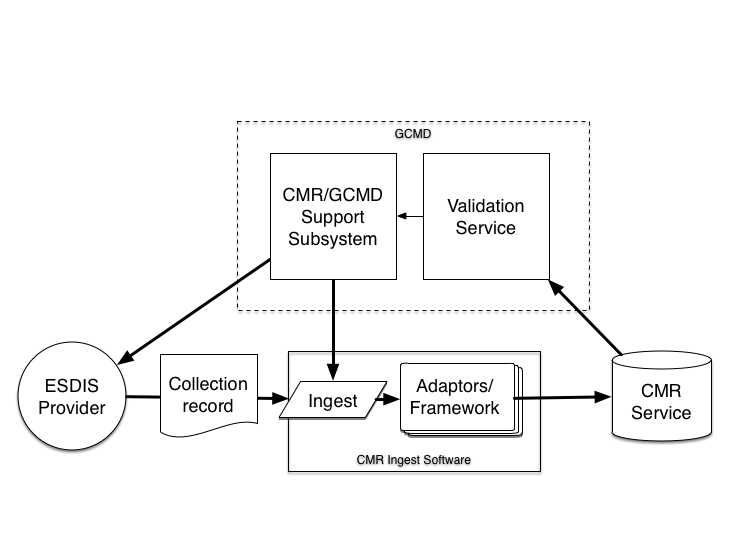 EOSDIS
Made with wurdle.com
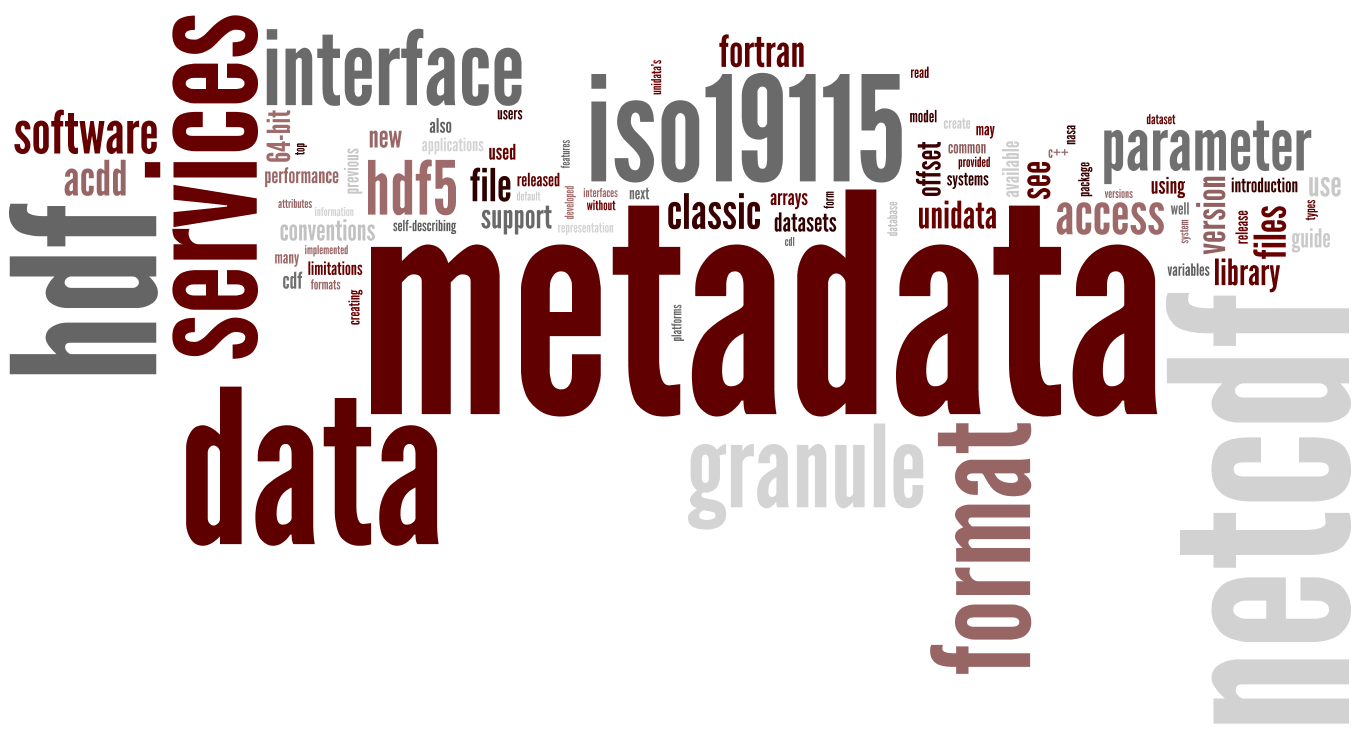 We want your input.
(on a variety of topics)
support@earthdata.nasa.gov
ESIP Summer 2014
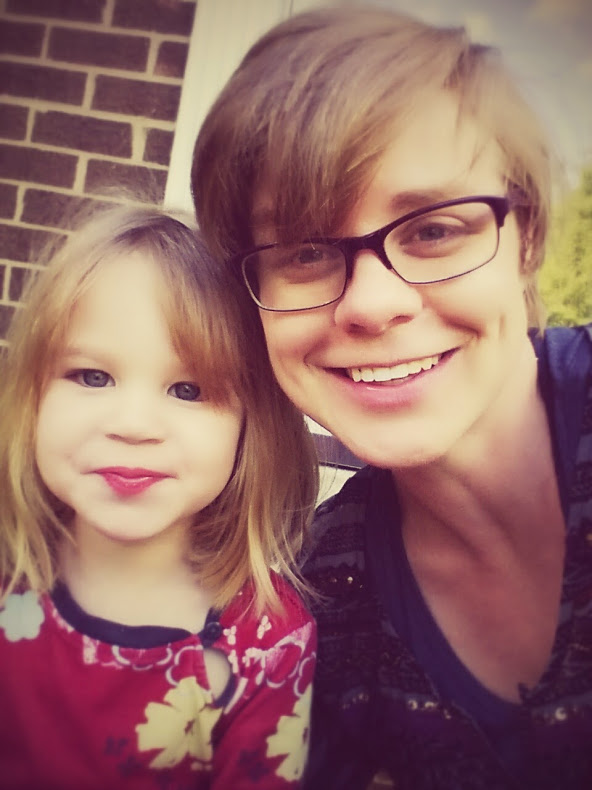 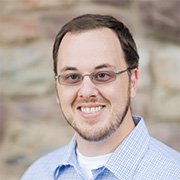 Questions
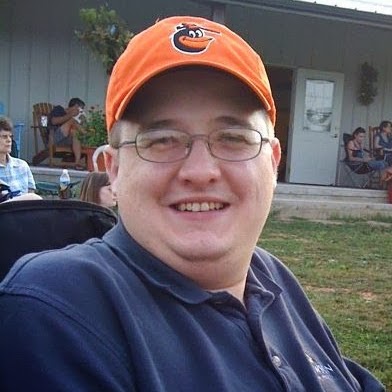 Questions and Answers
What is the CMR?
The CommonMetadata Repository (CMR) catalogues all data and service metadata records for the EOSDIS system.  These metadata records are registered, modified, discovered, and accessed through programmatic interfaces leveraging standard protocols and APIs.
 
Will the CMR have a Metadata UI similar to docBUILDER?
Yes!  The CMR Metadata UI will provide similar capabilities to docBUILDER and is intended to make the creation and maintenance of high quality metadata as simple as possible.
 
Will data providers need to make changes to their current metadata?
As part of the transition to the CMR metadata will be reviewed and reconciled between ECHO, GCMD, and EMS versions.  The CMR Team will aid in this transition and help to consolidate duplicate metadata entries down to a single record.  If approved changes can’t be made by the provider, CMR Ingest adapters can provide a temporary mechanism to update metadata during Ingest.

If I’m happy with our current metadata can I submit a single record to the CMR and stop submitting to multiple systems now?
Yes, but please coordinate the transition with the CMR Support team.
Questions and Answers
Does it matter which metadata format (ECHO10, DIF, ISO19115) I chose for my metadata?
Depending on your metadata needs (granules vs. no granules, publication citations, etc.) one format may be a more natural fit than another, however, the CMR is capable of converting records between formats based on the end user request. The CMR team can help you select the right format based on your specific needs and existing system.

Will records I submit as DIFs be available in Reverb, Earthdata Search Client, etc?  Will records I submit as ECHO10 be available in GCMD?
Yes!  EOSDIS metadata submitted to CMR will be available in any CMR client, including GCMD.  Non-EOSDIS metadata may be excluded by a particular client based on the scope of that client’s data usage.

Will I be able to continue to work with the GCMD Science Team to help author / maintain my metadata? 
Yes!  The GCMD Science team will continue to provide outstanding data provider support and ensure metadata quality.  The GCMD Science team has full access to the metadata management and maintenance tools and can provide assistance in developing your metadata or simply providing metadata review after initial submission.